MODELO DE APRESENTAÇÃO DE DIRETRIZES DA MARCA
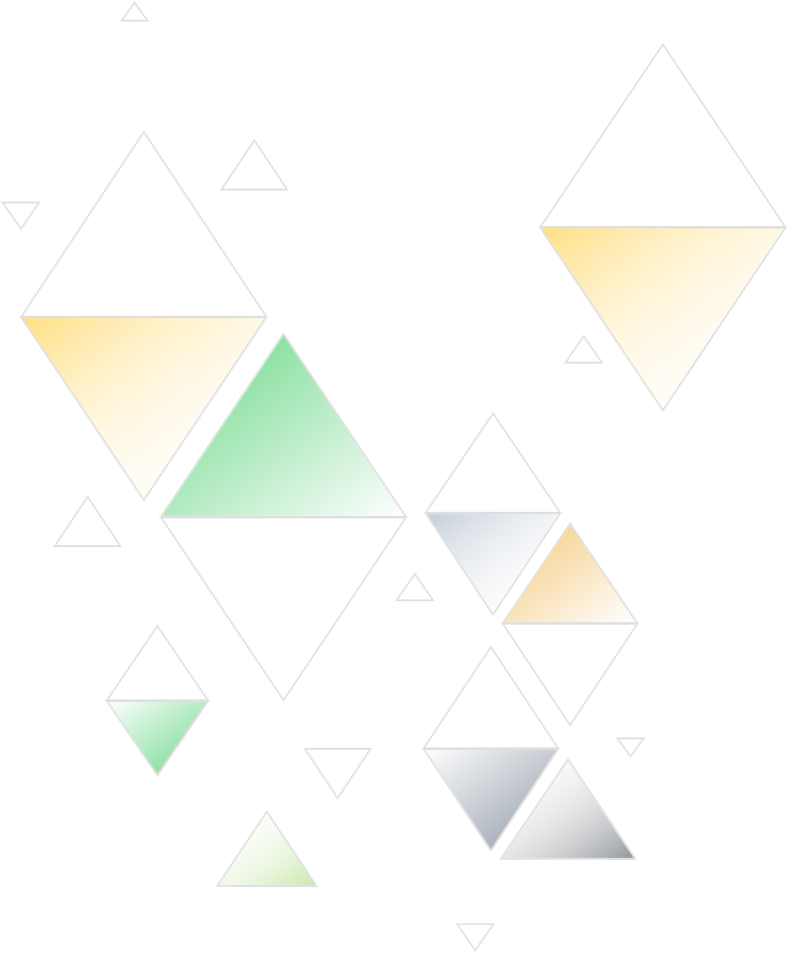 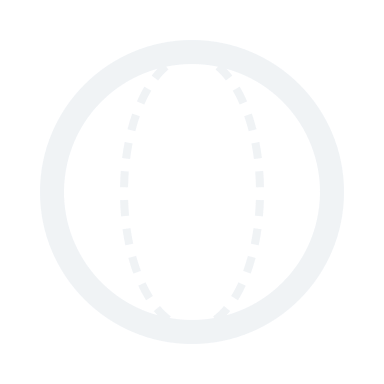 TEU
LOGOTIPO
DIRETRIZES DA MARCA
 
©20XX. Todos os direitos reservados à sua organização.
DIRETRIZES DA MARCA
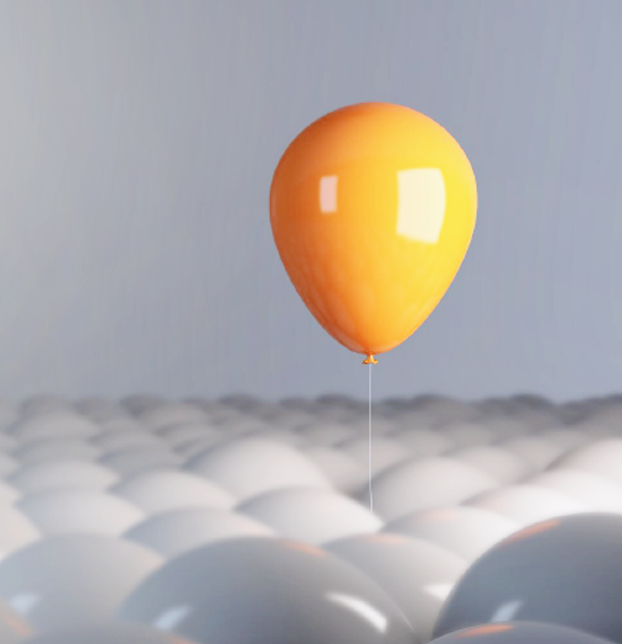 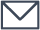 sales@smartsheet.com
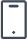 (844) 324-2360
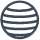 smartsheet.com
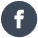 /smartsheet
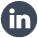 /empresa/smartsheet-com
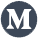 /@smartsheet
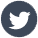 /smartsheet
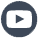 /smartsheet
©20XX. Todos os direitos reservados à sua organização.
RELATÓRIO DO PROJETO
GUIA DE ESTILO DE MARCA
TABELA DE CONTEÚDOS
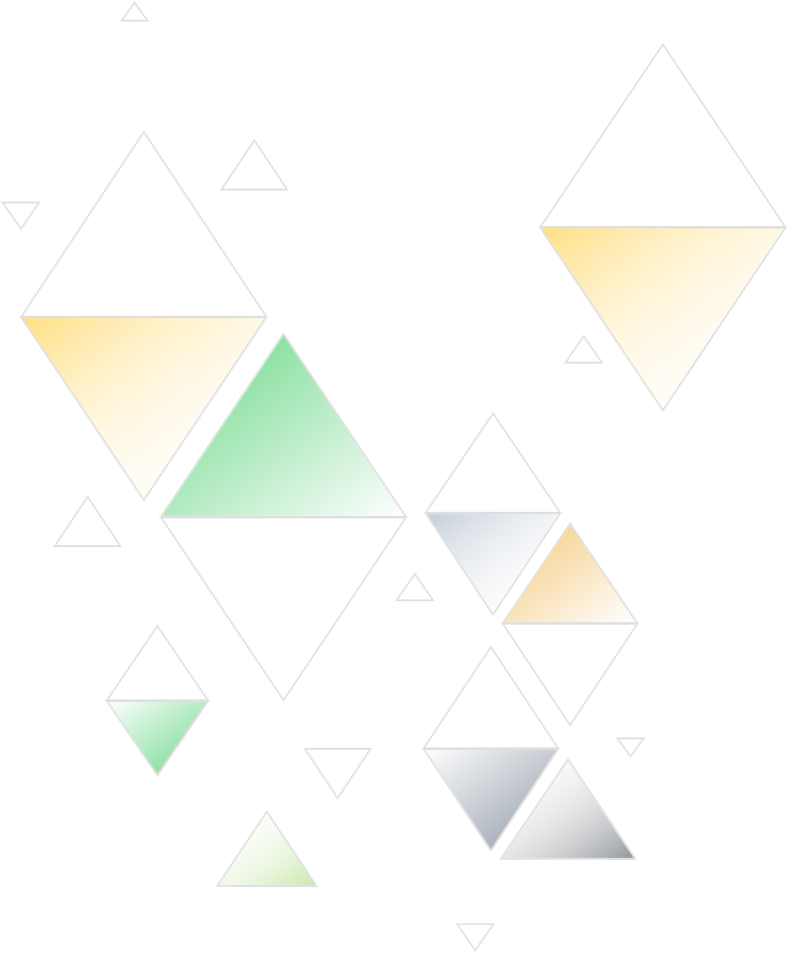 1
4
7
Estratégia de Marca
Cores
Uso de mídia social
2
5
8
Voz
Tipografia
Declaração da Missão
3
6
9
Logotipo + Uso
Imagens + Ícones
Persona comprador
RELATÓRIO DO PROJETO
DIRETRIZES DA MARCA |   TABELA DE CONTEÚDOS
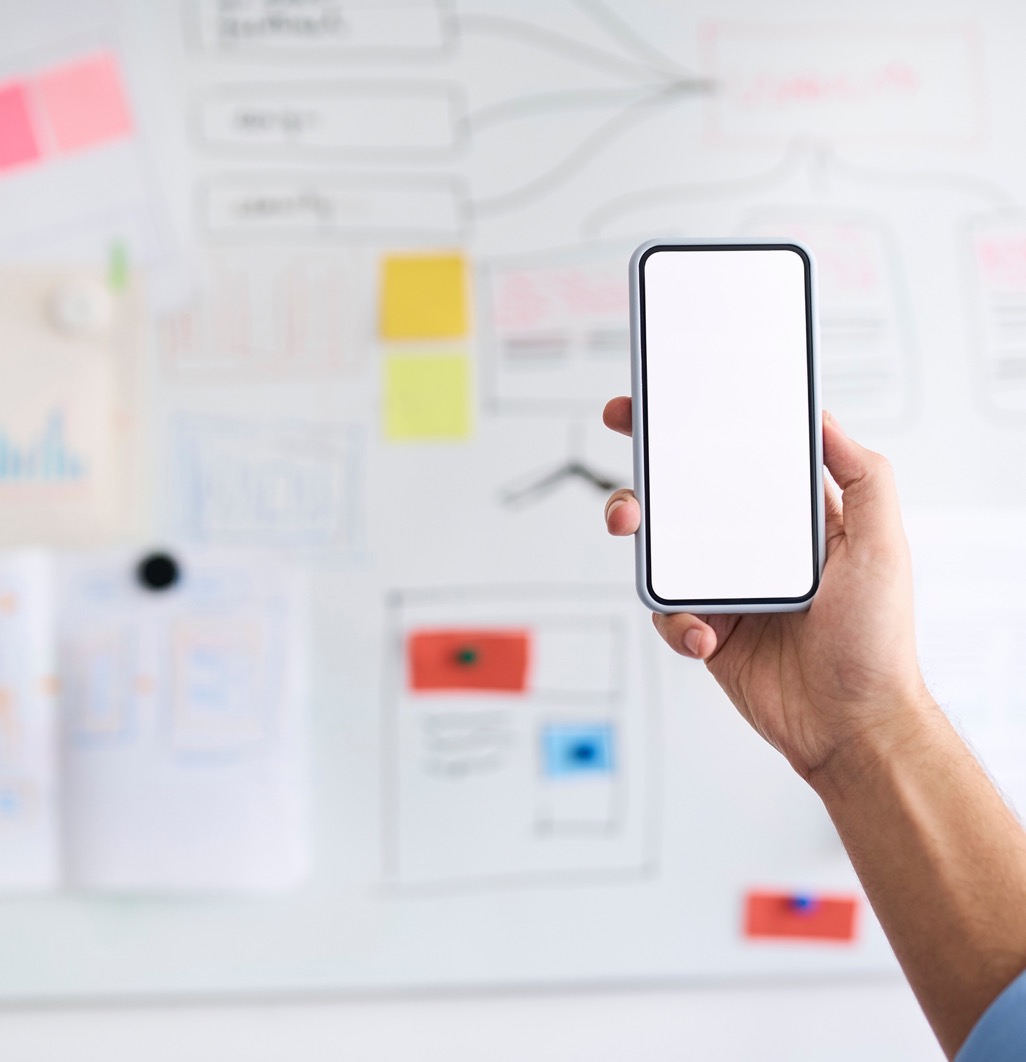 1. ESTRATÉGIA DE MARCA
Descrição
ESTRATÉGIA DE MARCA
RELATÓRIO DO PROJETO
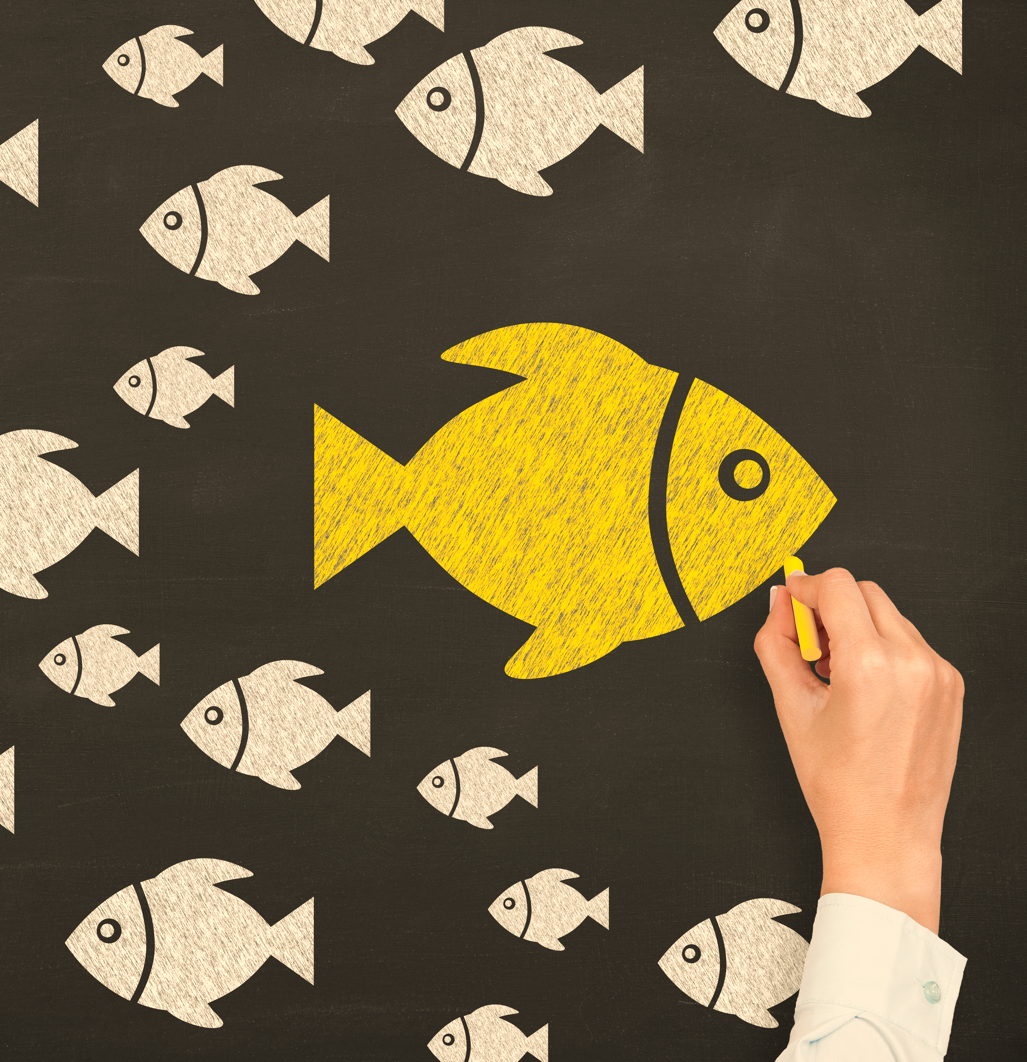 2. VOZ
Descrição
VOZ
RELATÓRIO DO PROJETO
3. Logotipo + Uso
Abaixo estão todos os tratamentos aceitos do logotipo.
Horizontal Layout
Vertical Layout
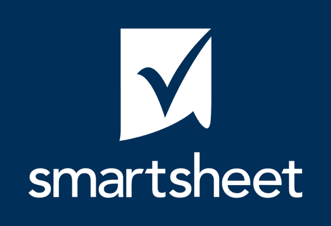 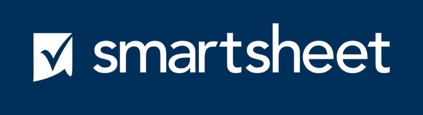 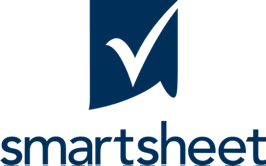 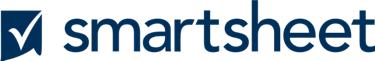 Marca de palavras
O logotipo sans logomark deve ser usado exclusivamente dentro do aplicativo.
Marca de logotipo (ícone)
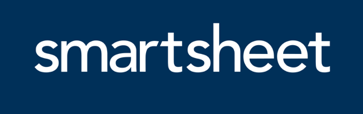 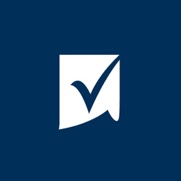 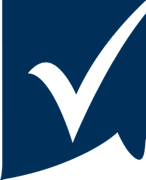 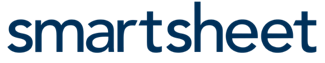 LOGOTIPO + USO
RELATÓRIO DO PROJETO
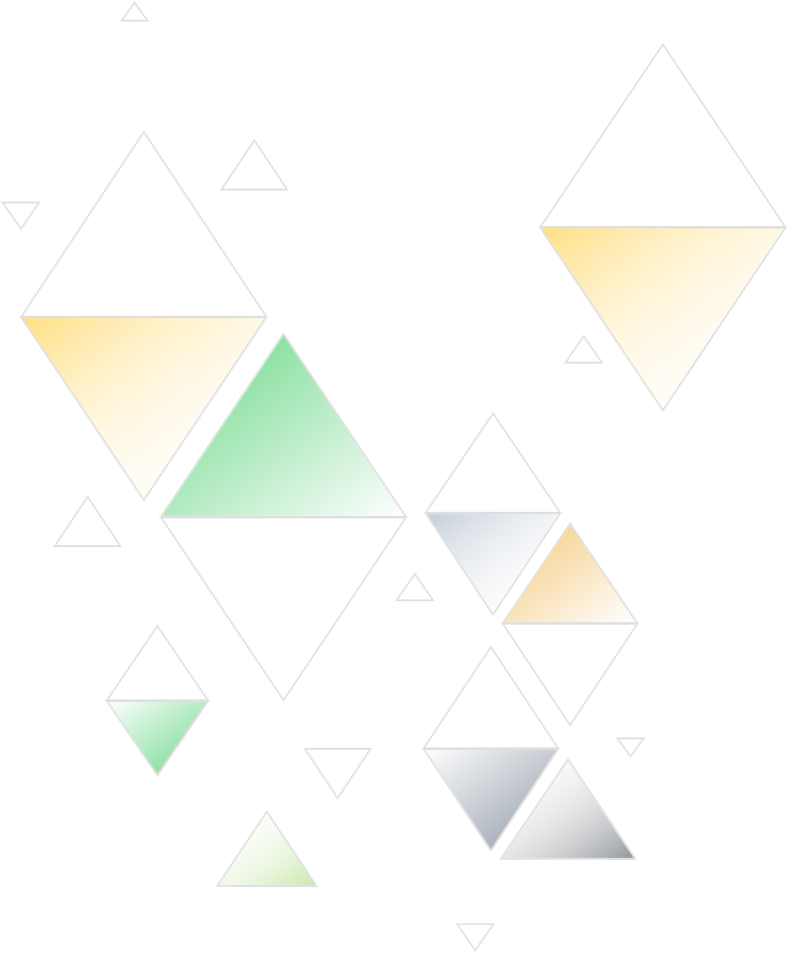 Logotipo: Liberação
Dê ao logotipo algum espaço para respirar. O logotipo deve ser permitido algum espaço livre em torno de toda a trava. Isso fornecerá um espaçamento adequado para seus ascendentes de caráter. Abaixo está a quantidade mínima de liberação, mas mais é preferível.
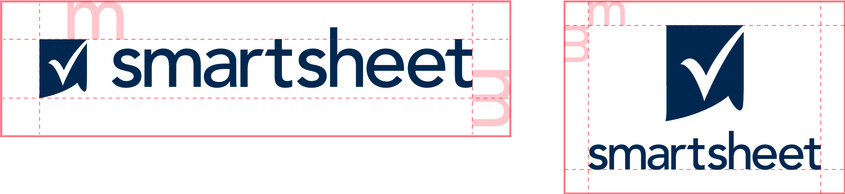 LOGOTIPO: LIBERAÇÃO
RELATÓRIO DO PROJETO
Logotipo: Uso incorreto
Por favor, use os logotipos como eles são fornecidos nestas diretrizes. Não altere o logotipo.
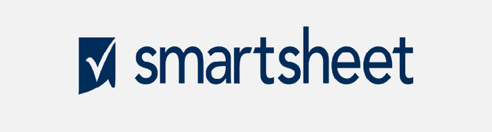 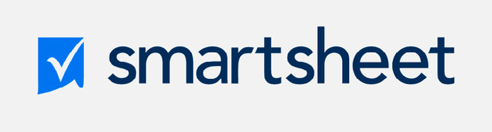 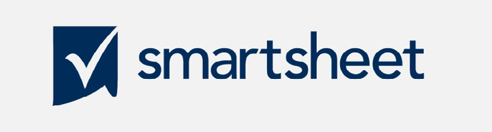 Enviesar
Mudar de cor
Recriar
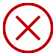 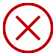 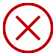 Não desvie ou escama desproporcionalmente
Não mude as cores.
Não faça alterações, adições ou substituições
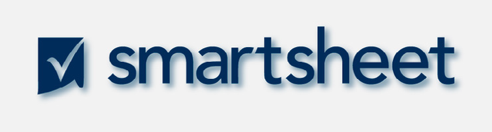 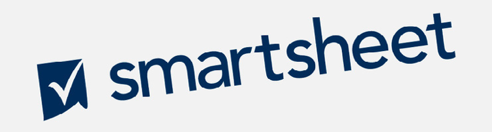 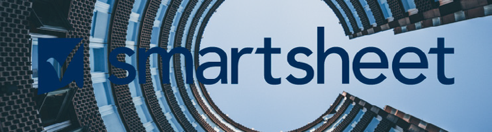 Adicionar efeitos
Alterar orientação
Use fundos ocupados
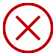 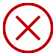 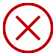 Não adicione sombras, golpes ou bisias.
Não mude a orientação.
Não coloque em fundos complicados
LOGOTIPO: USO INCORRETO
RELATÓRIO DO PROJETO
4. Cores
Brisa Aquática
Sol Dourado
Pêssego de Verão
Laranja Vibrante
Enfeitiçar:
RGB:
CMYK:
Pantone:
#000000
0/ 0 / 0
0 / 0 / 0 / 0
XXXX
Enfeitiçar:
RGB:
CMYK:
Pantone:
#000000
0/ 0 / 0
0 / 0 / 0 / 0
XXXX
Enfeitiçar:
RGB:
CMYK:
Pantone:
#000000
0/ 0 / 0
0 / 0 / 0 / 0
XXXX
Enfeitiçar:
RGB:
CMYK:
Pantone:
#000000
0/ 0 / 0
0 / 0 / 0 / 0
XXXX
CORES
RELATÓRIO DO PROJETO
Cores: Secundário
Primário:
Ameixa
Areia
Violeta
Primavera
Enfeitiçar:
RGB:
CMYK:
Pantone:
#000000
0/ 0 / 0
0 / 0 / 0 / 0
XXXX
Enfeitiçar:
RGB:
CMYK:
Pantone:
#000000
0/ 0 / 0
0 / 0 / 0 / 0
XXXX
Enfeitiçar:
RGB:
CMYK:
Pantone:
#000000
0/ 0 / 0
0 / 0 / 0 / 0
XXXX
Enfeitiçar:
RGB:
CMYK:
Pantone:
#000000
0/ 0 / 0
0 / 0 / 0 / 0
XXXX
CORES: SECUNDÁRIO
RELATÓRIO DO PROJETO
5. Tipografia
Montserrat
Roboto
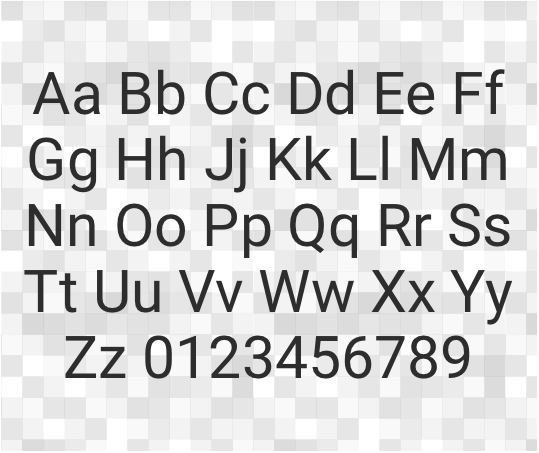 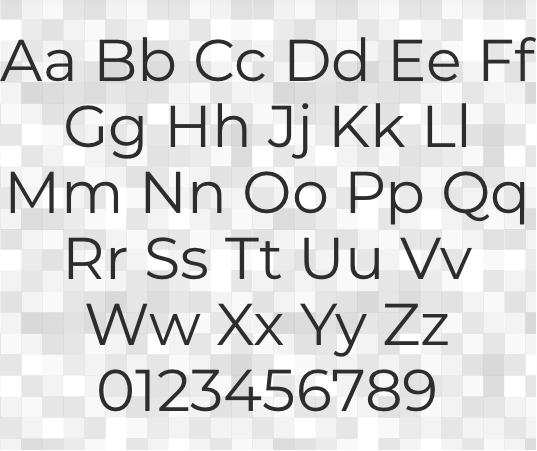 TIPOGRAFIA
RELATÓRIO DO PROJETO
Tipografia: Formatação
MANCHETES
Fonte:
Estilo:
Tamanho:
Altura da linha:
Rastreio:
Gótico do século
Regular
32pt
1
Normal
Aa
Parágrafo
Fonte:
Estilo:
Tamanho:
Altura da linha:
Rastreio:
Gótico do século
Regular
11pt
1.5
Normal
TIPOGRAFIA: FORMATAÇÃO
RELATÓRIO DO PROJETO
6. Imagens + Ícones
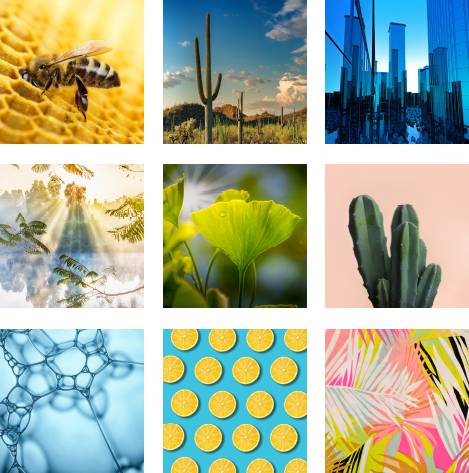 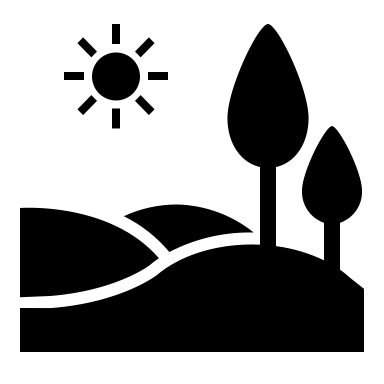 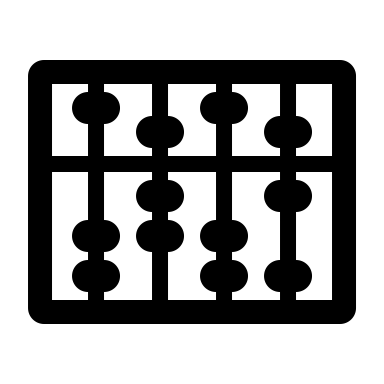 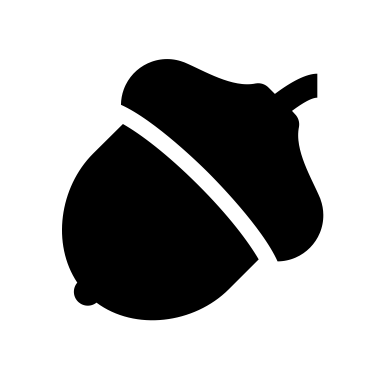 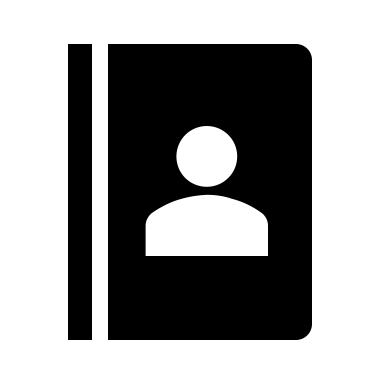 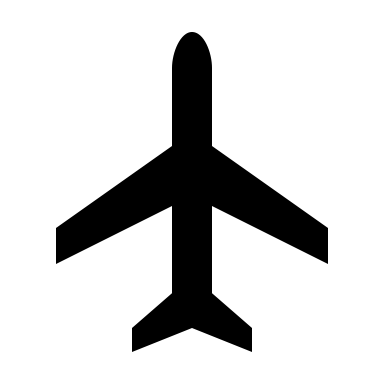 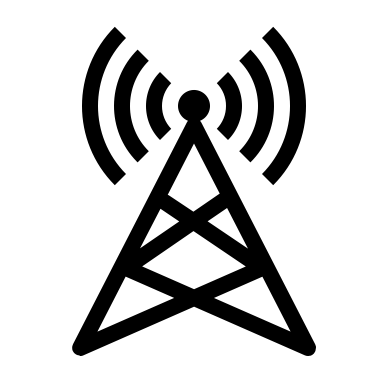 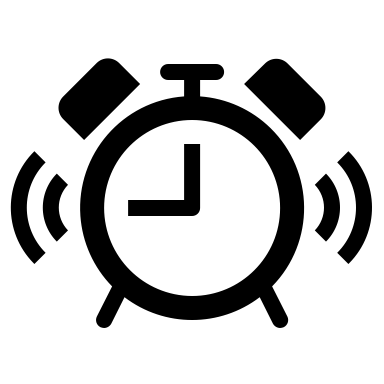 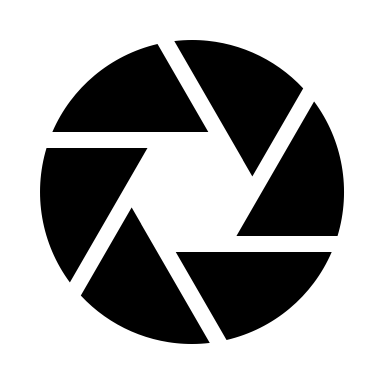 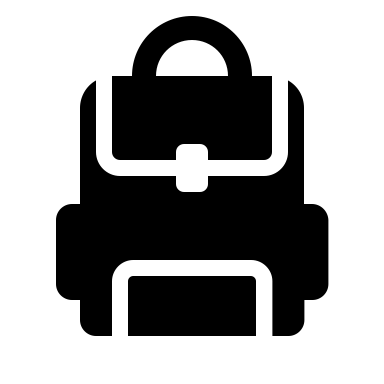 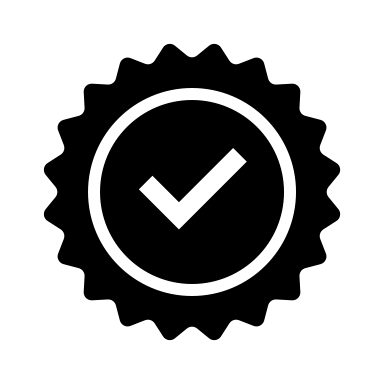 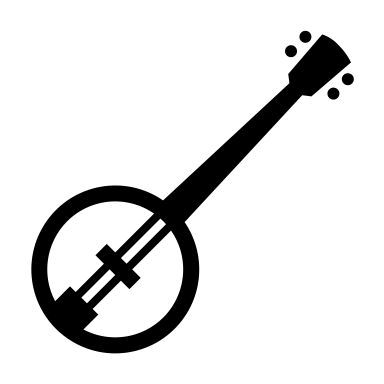 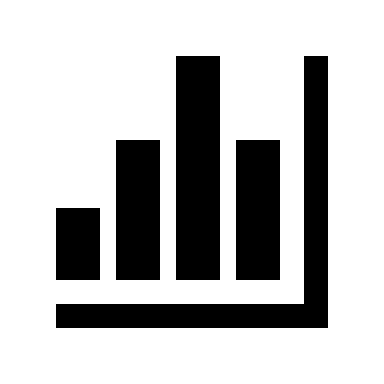 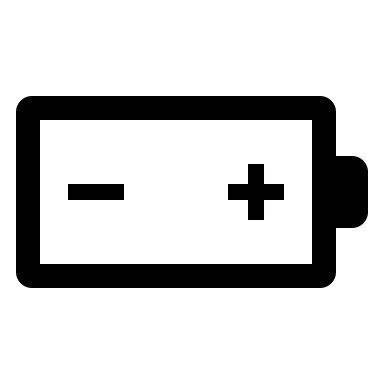 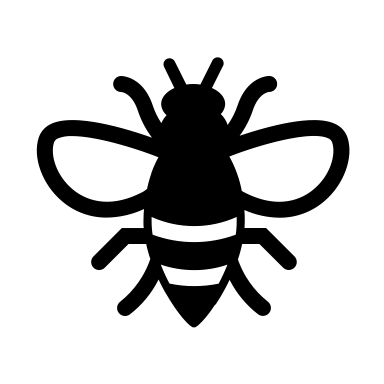 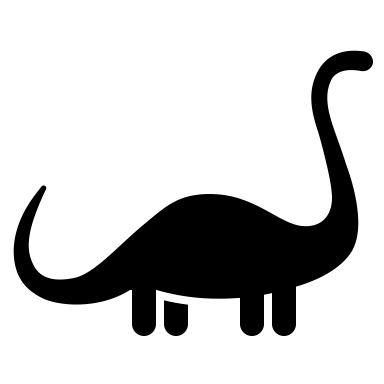 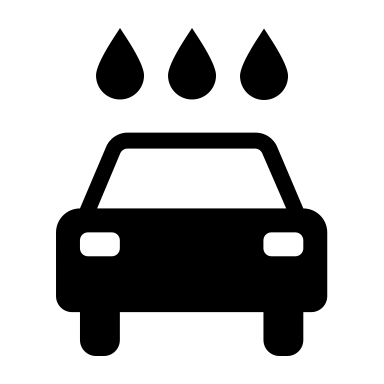 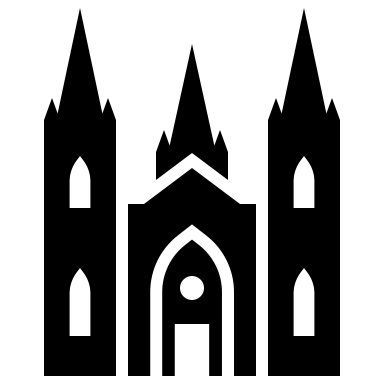 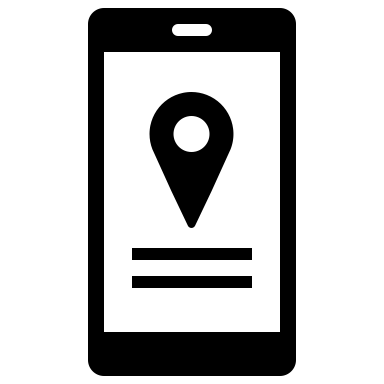 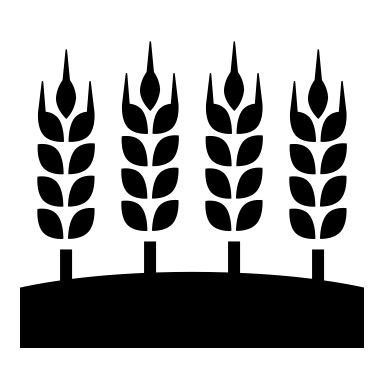 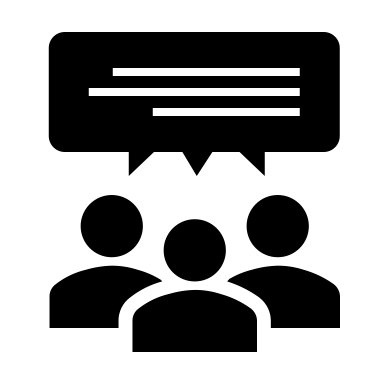 IMAGENS + ÍCONES
RELATÓRIO DO PROJETO
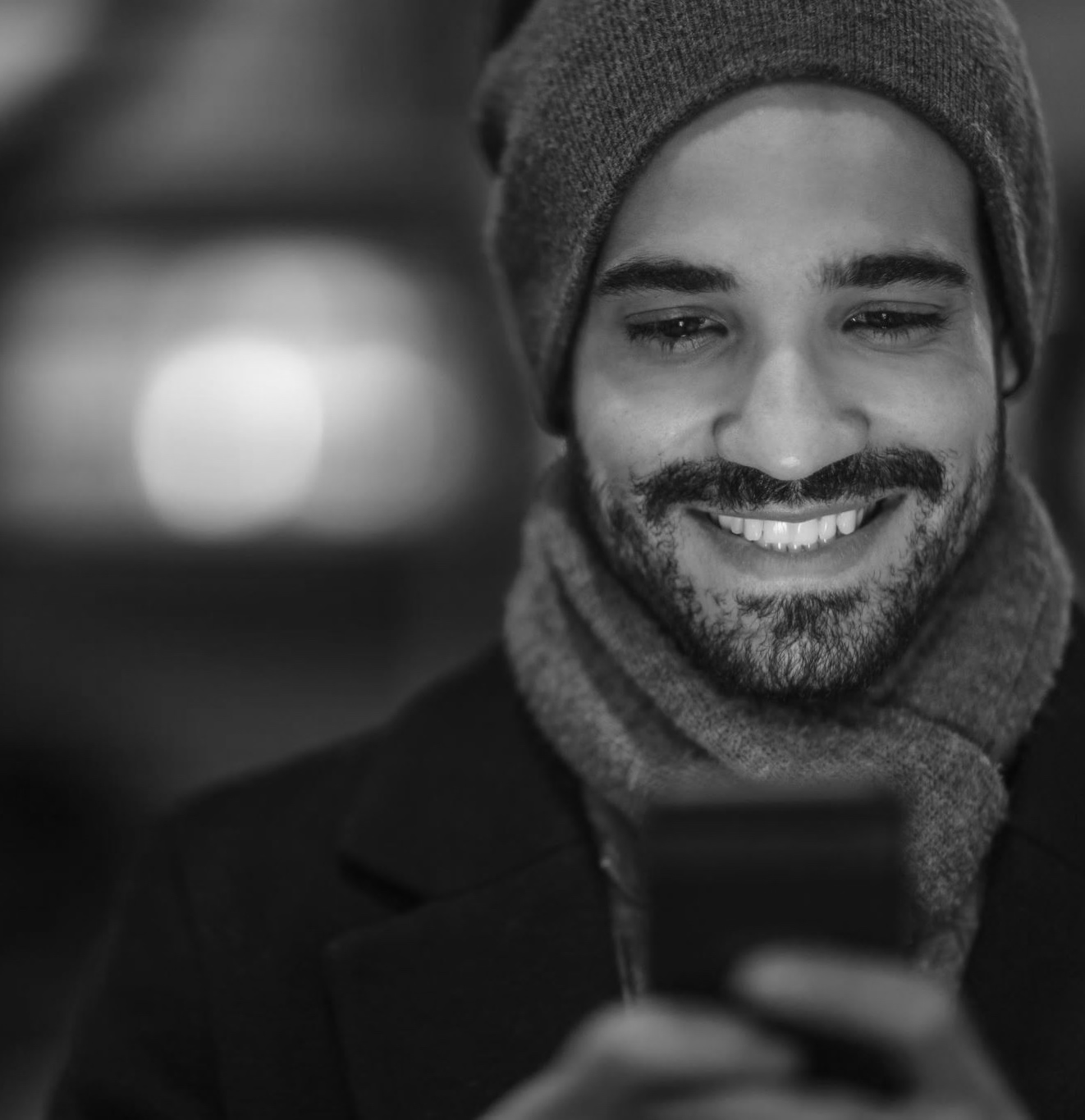 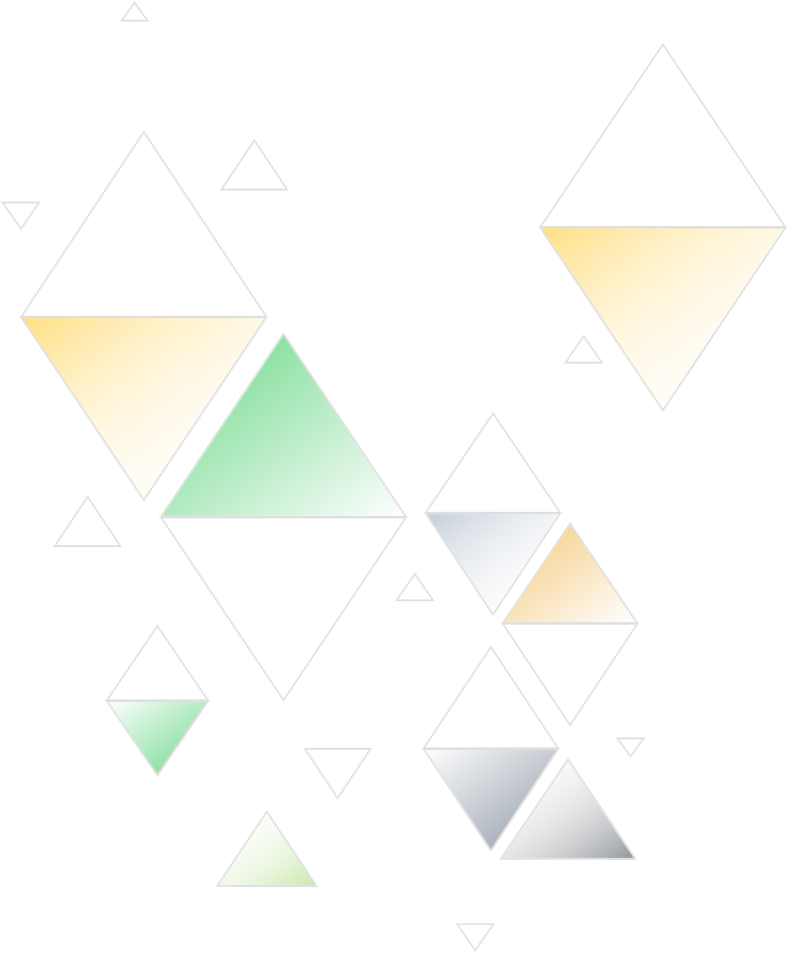 7. Uso de mídia social
Detalhes
USO DE REDES SOCIAIS
RELATÓRIO DO PROJETO
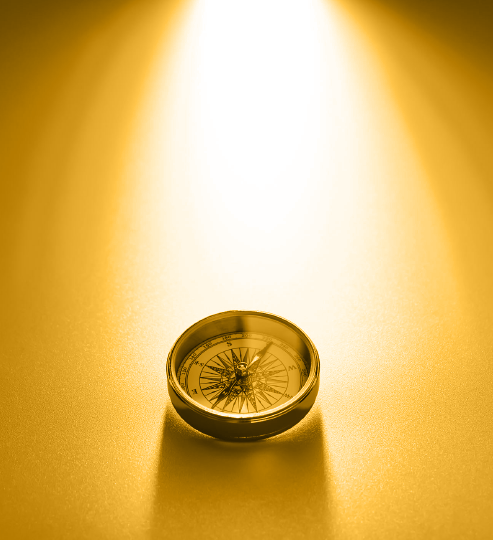 8. Declaração da Missão
Detalhes
DECLARAÇÃO DA MISSÃO
RELATÓRIO DO PROJETO
9. Persona compradora
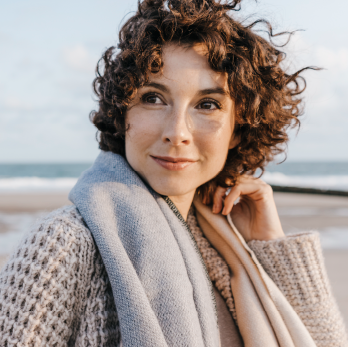 Bio
Detalhes
QUER + NECESSIDADES
Detalhes
Glória Mineiro
35
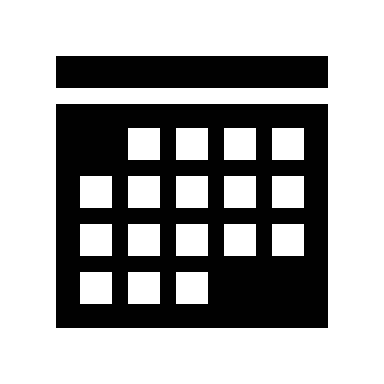 FRUSTRAÇÕES
Seattle
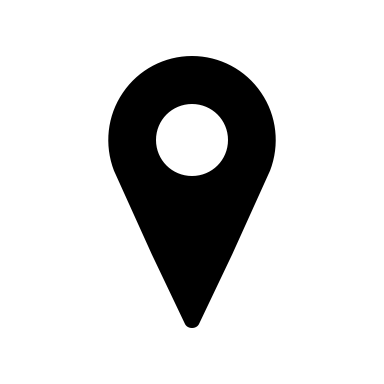 Detalhes
Gerente de Mídia
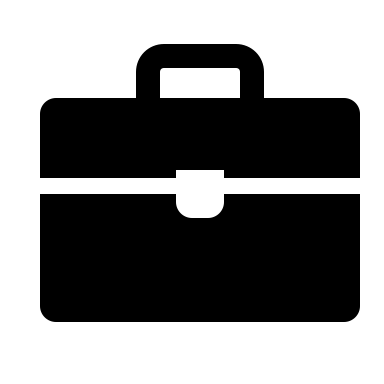 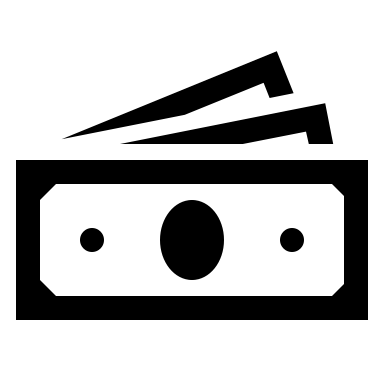 85 mil dólares
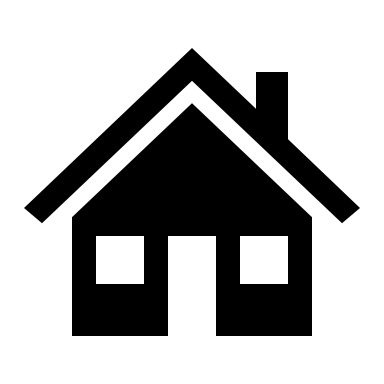 Único
PERSONA COMPRADORA
RELATÓRIO DO PROJETO